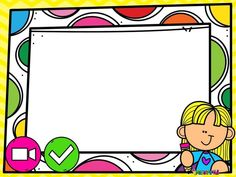 Liga 
de 
practica
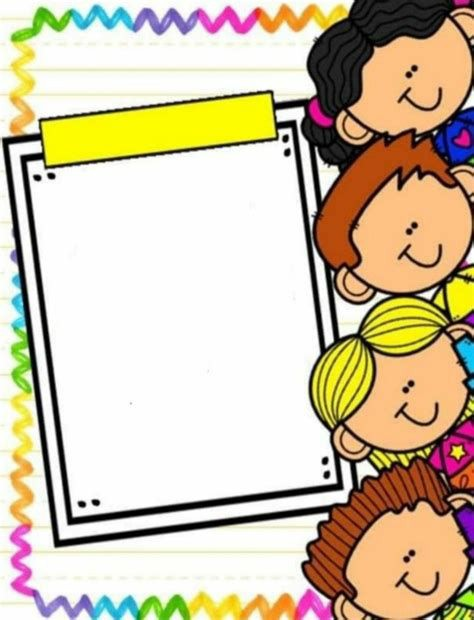 Horario de clases virtuales
Todos los días a las 11:00 con 2°  y 11:30 con 3°
Lunes
Sala de Messenger, la liga se crea el mismo dia de la clase  
Martes 
Sala de Messenger, la liga se crea el mismo dia de la clase 
Miércoles 
Zoom, liga en la siguiente diapositiva 
Jueves 
Zoom, liga en la siguiente diapositiva 
Viernes
Festejo dia del padre
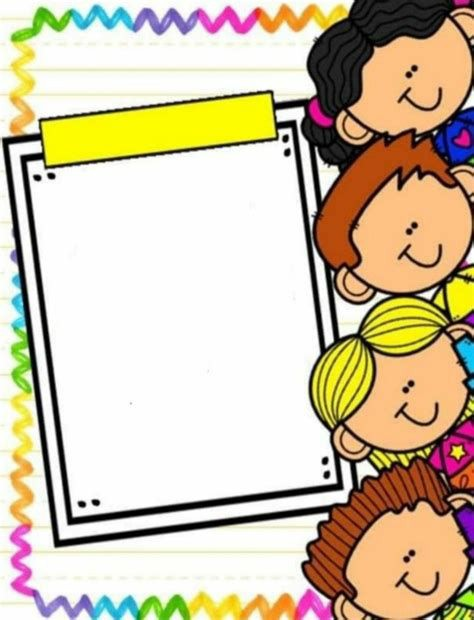 Horario de clases virtuales
Miércoles 
Zoom
Segundo 
Tema: PALABRAS ESCONDIDAS
Hora: 16 jun. 2021 11:00 a. m. Ciudad de México

Unirse a la reunión Zoom
https://us05web.zoom.us/j/87006347774?pwd=dUlpSVdCNUFmcmcwUjQ1SFJYVTMxQT09 

ID de reunión: 870 0634 7774
Código de acceso: EY5djM
Tercero 
Tema: PALABRAS ESCONDIDAS 3°
Hora: 16 jun. 2021 11:30 a. m. Ciudad de México

Unirse a la reunión Zoom
https://us05web.zoom.us/j/89091943499?pwd=c1JpY2laNGsrY3ZhRkFoRkpuUjNiZz09 

ID de reunión: 890 9194 3499
Código de acceso: 4SZQ1h
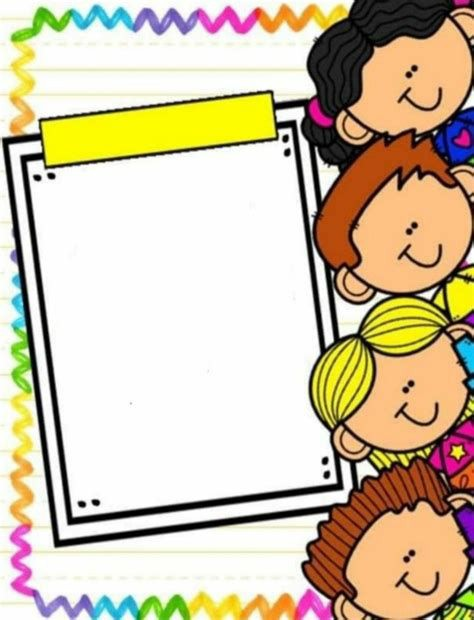 Horario de clases virtuales
Tercero

Tema: JUEGO DE FIGURAS 3°
Hora: 17 jun. 2021 11:30 a. m. Ciudad de México

Unirse a la reunión Zoom
https://us05web.zoom.us/j/84124778776?pwd=MU11TU5NUmhKbGhNSFRGQ3RPbjdhUT09 

ID de reunión: 841 2477 8776
Código de acceso: 03dJe6
Jueves  
Zoom
Segundo
Tema: JUEGO DE FIGURAS 2°
Hora: 17 jun. 2021 11:00 a. m. Ciudad de México

Unirse a la reunión Zoom
https://us05web.zoom.us/j/86533013736?pwd=dUdFWDNjRURkZXFpdklMU1JoMWJaQT09 

ID de reunión: 865 3301 3736
Código de acceso: WkE2D4